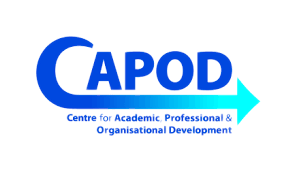 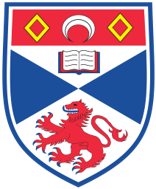 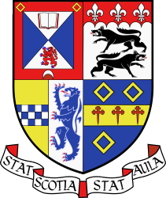 SOCIAL REPRESENTATIVES
2018-2019
TRAINING AGENDA
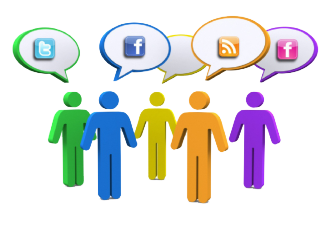 The role of Social Reps

Thinking about types of events to run

Best ways to approach staff

Event ideas
BRAINSTORMING: BEST EVENTS
What is the best social event in St Andrews that YOU’VE ever experienced?
THE ROLE OF SOCIAL REPS
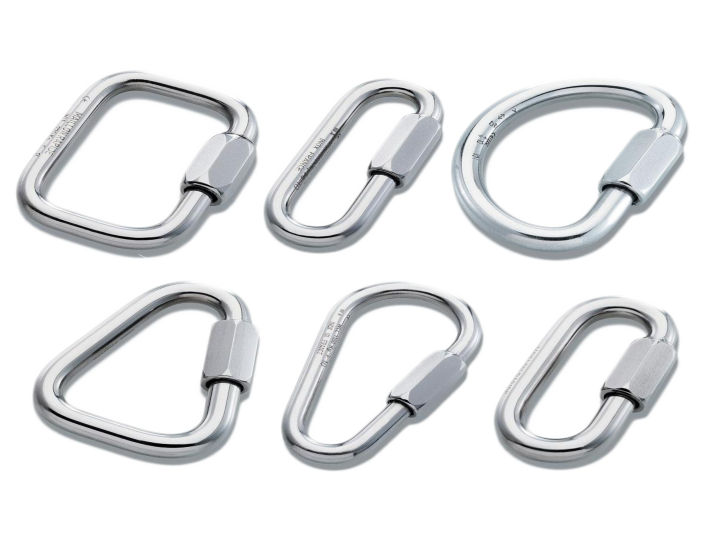 Feedback 
collection
Idea
sharing
Cross-school
Knowledge 
building
Student-staff 
relations
Community
EDUCATION DISCRETIONARY FUND
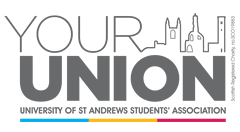 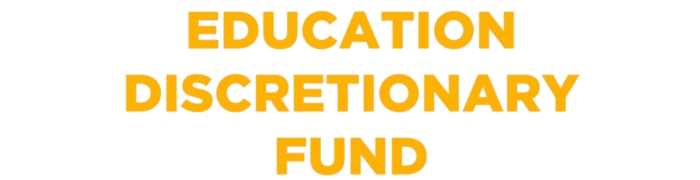 2018/19 — £6500
doed@st-andrews.ac.uk
[Speaker Notes: https://www.yourunion.net/voice/academicreps/educationdiscretionaryfund/]
EVENT CONSIDERATIONS
Venue
Catering
Audience
Speakers
Invitations
Inclusivity
Costs
Timing
Inter/Intra School
Post-event admin
EVENT PLANNING: GANTT CHART
Plan in advance
Organise the tasks
Spread your workload
Collaborate and Delegate
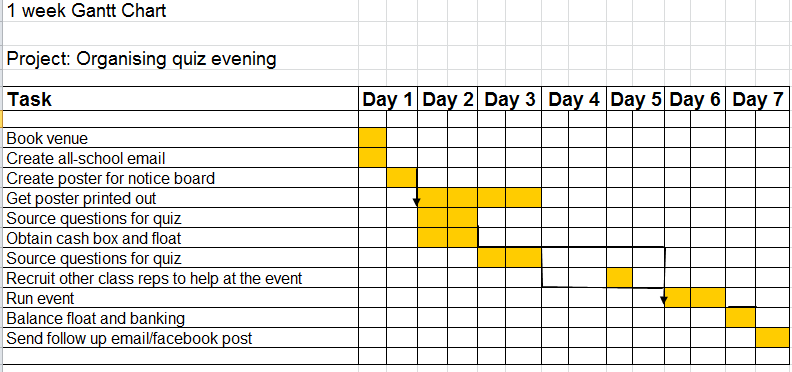 http://www.youtube.com/watch?v=sA67g6zaKOE&feature=youtu.be
EVENT PLANNING: TRELLO
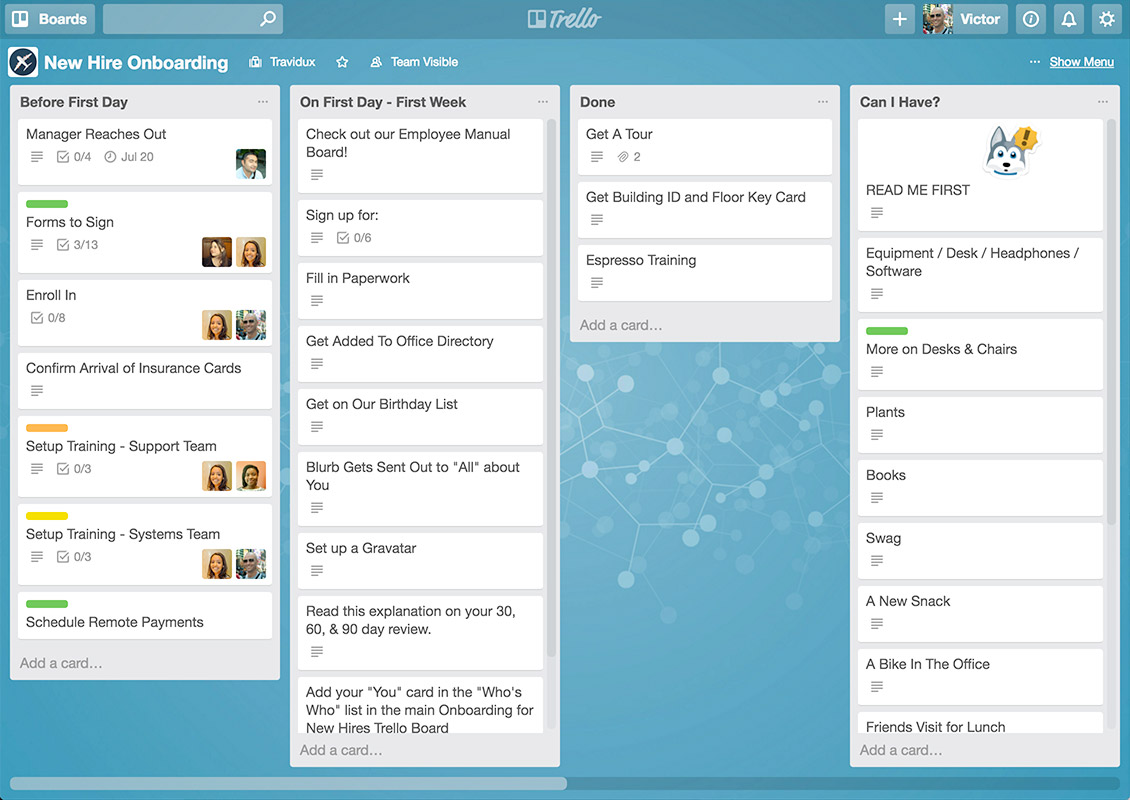 https://trello.com/
TIPS FOR APPROACHING STAFF: OBJECTIVES
Have clear objectives in mind
What is the event going to achieve?
Why will your School be better because of it?
TIPS FOR APPROACHING STAFF: RECOGNITION
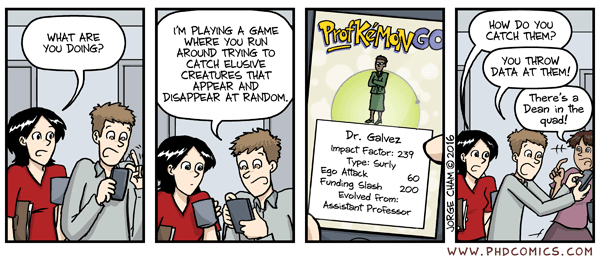 Recognise that they’re busy

Set their time expectations

Why them and not someone else?
TIPS FOR APPROACHING STAFF: PLANNING
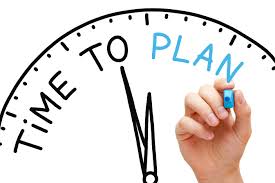 Have a thought-through plan

How can it fit their busy schedule?

Make clear what you are doing that is already in place to make the event a reality
[Speaker Notes: Alice]
TIPS FOR APPROACHING STAFF: DELEGATION
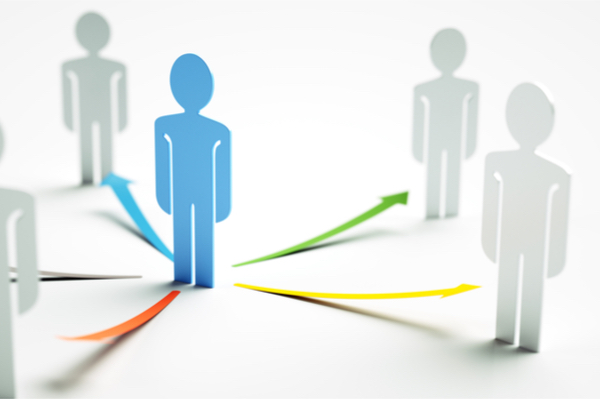 Spread the load

Can new members of staff contribute?

Who may appreciate the invitation?
TIPS FOR APPROACHING STAFF: ACKNOWLEDGEMENT
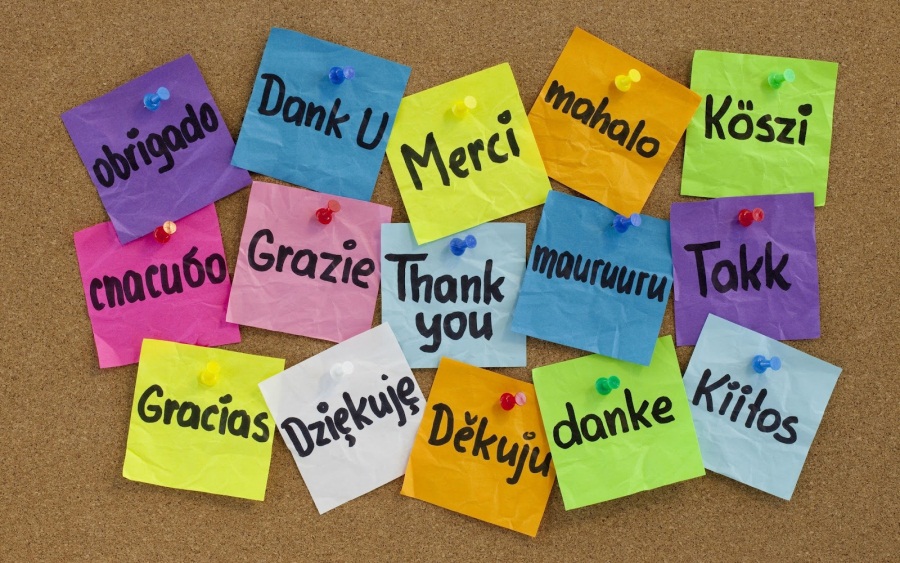 Acknowledge their contribution (in writing)

What was their impact on the event?

What efforts had they gone to?
EVENT IDEAS
In pairs, think of three ideas for events


Scope out a simple Gannt chart for one
PROFESSIONAL SKILLS CURRICULUM
Development programme open to all students
 11 graduate skills relevant to Class Reps and Employment
 Dip in and out, or complete 8 and a reflective essay to receive certificate
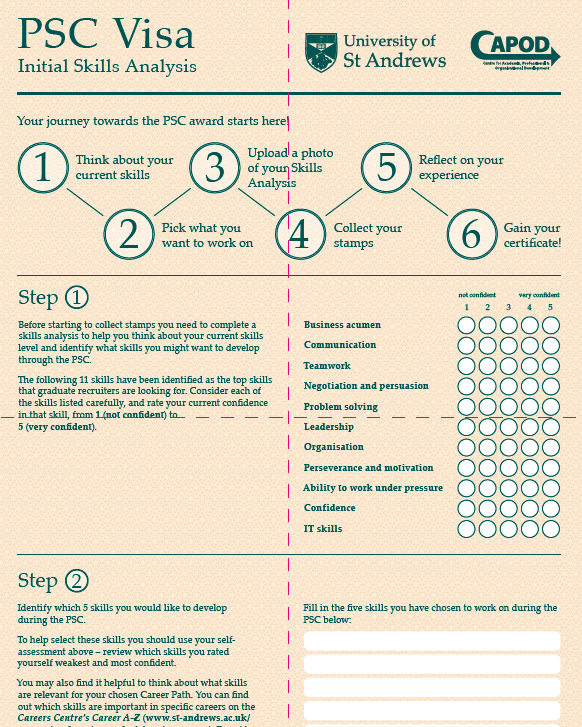 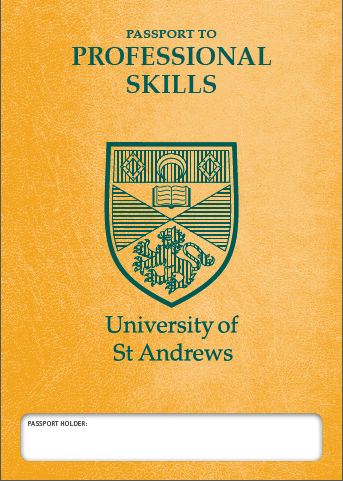 https://www.facebook.com/ ProfessionalSkillsCurriculum
[Speaker Notes: Award is also listed on your HEAR degree transcript]
AWARDS AND RECOGNITION
Class Representative Awards

Proctor’s Award — recognises excellent work of Class Reps

“To recognise amazing commitment by students in enhancing learning and teaching in the University”
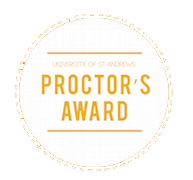